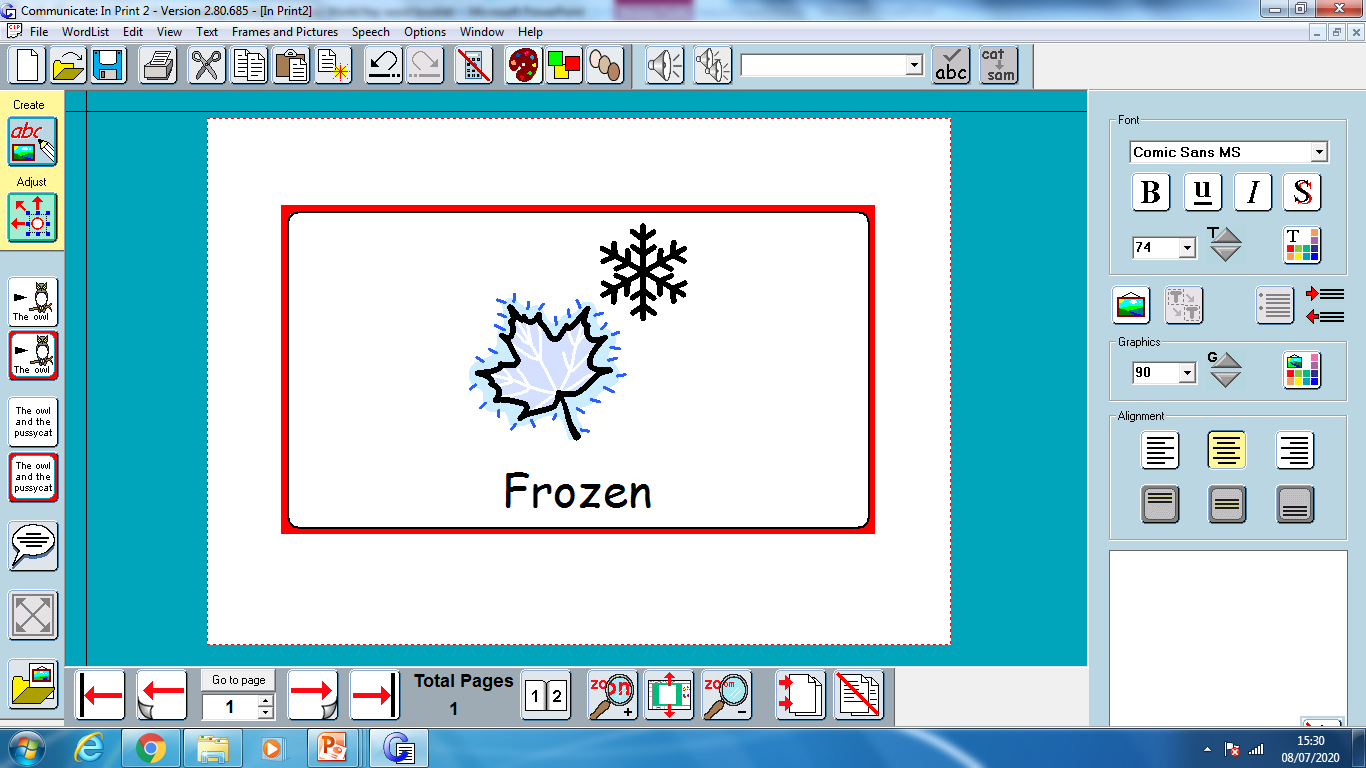 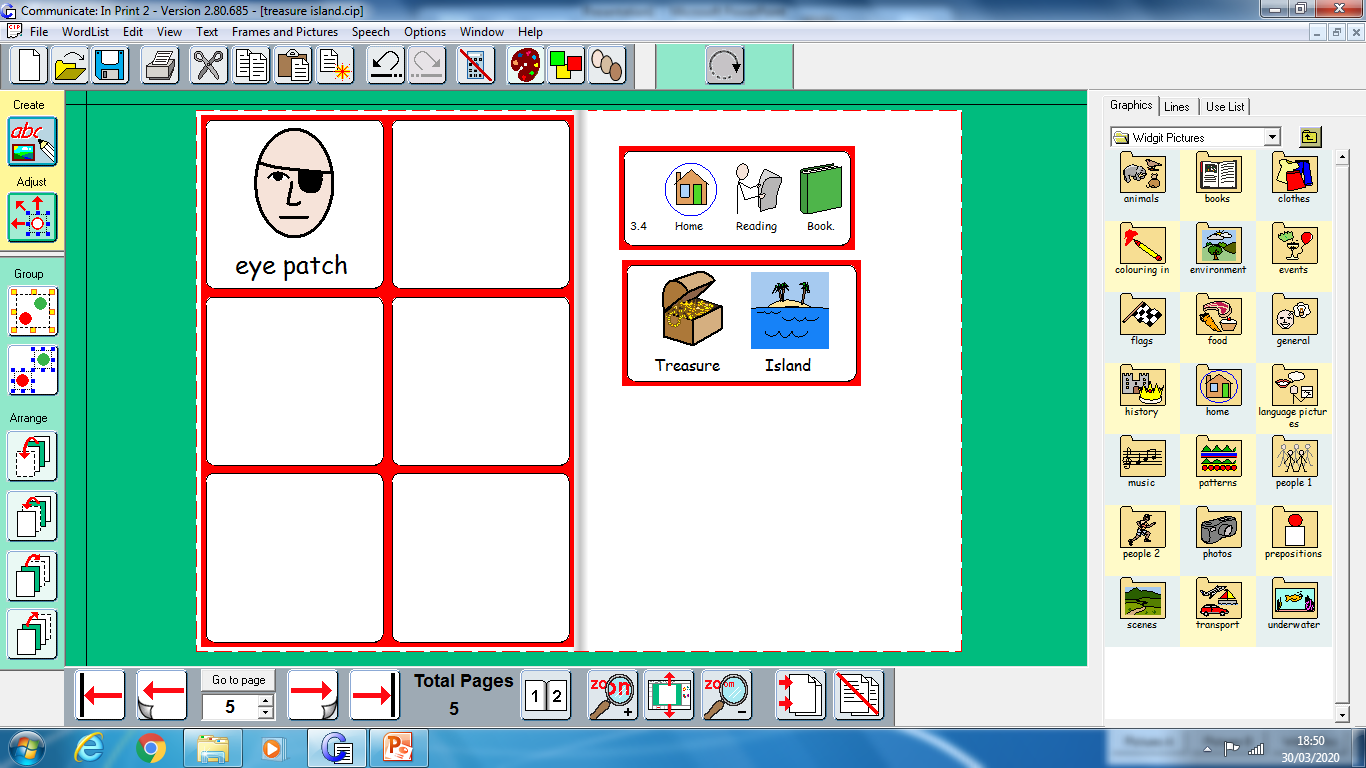 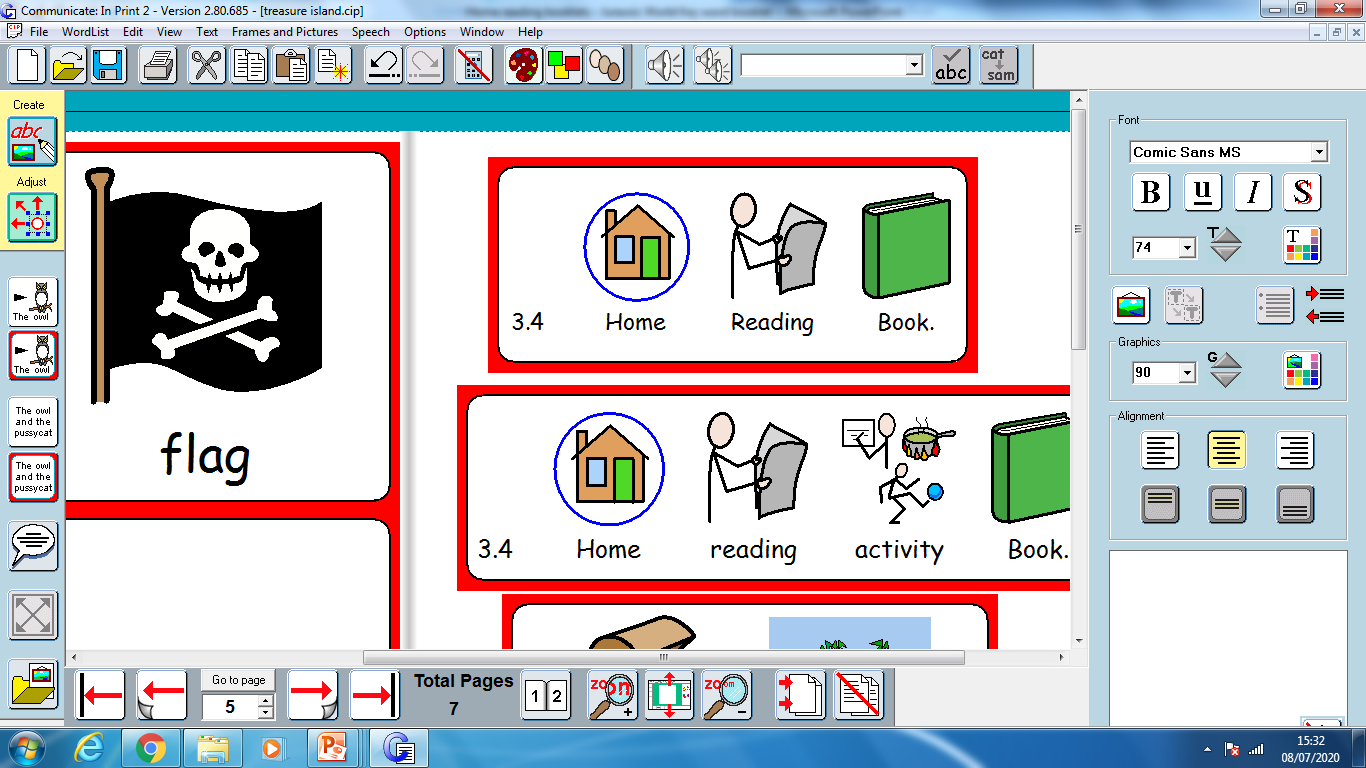 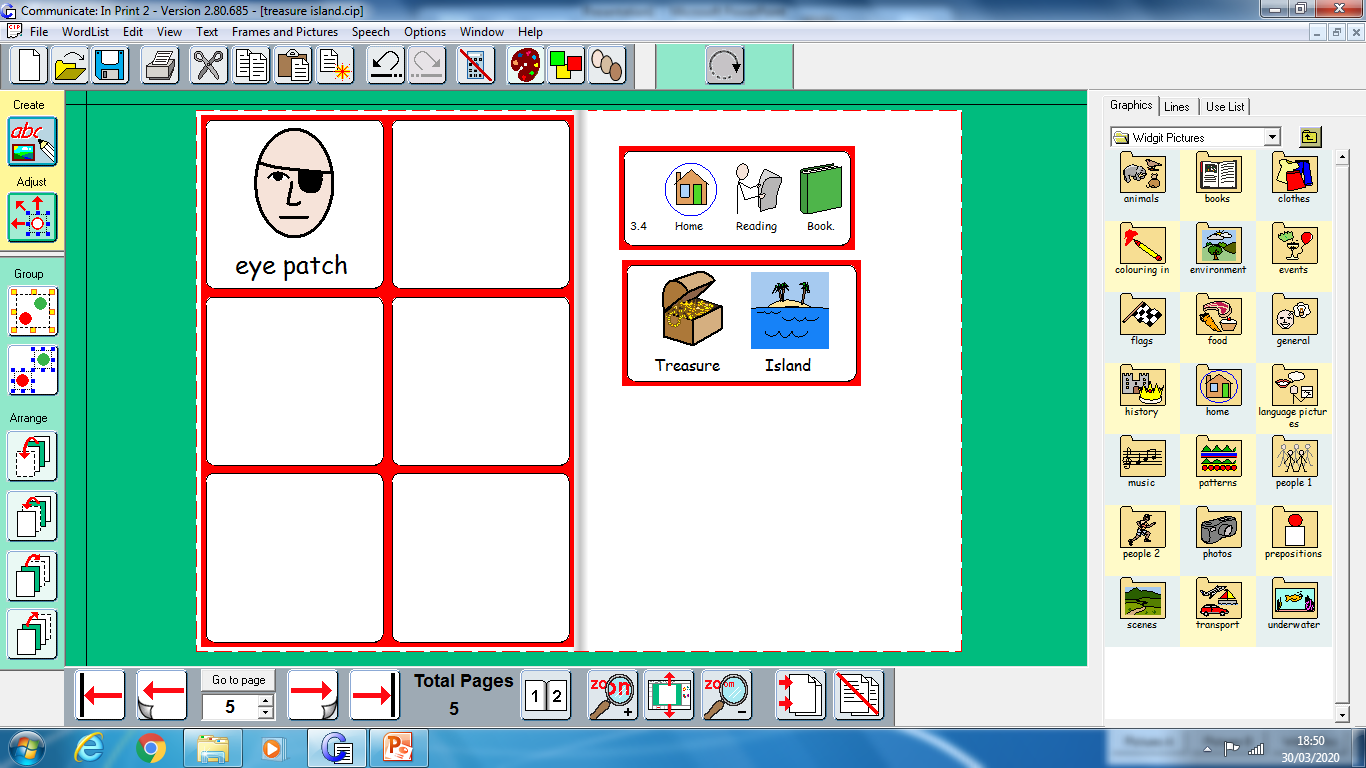 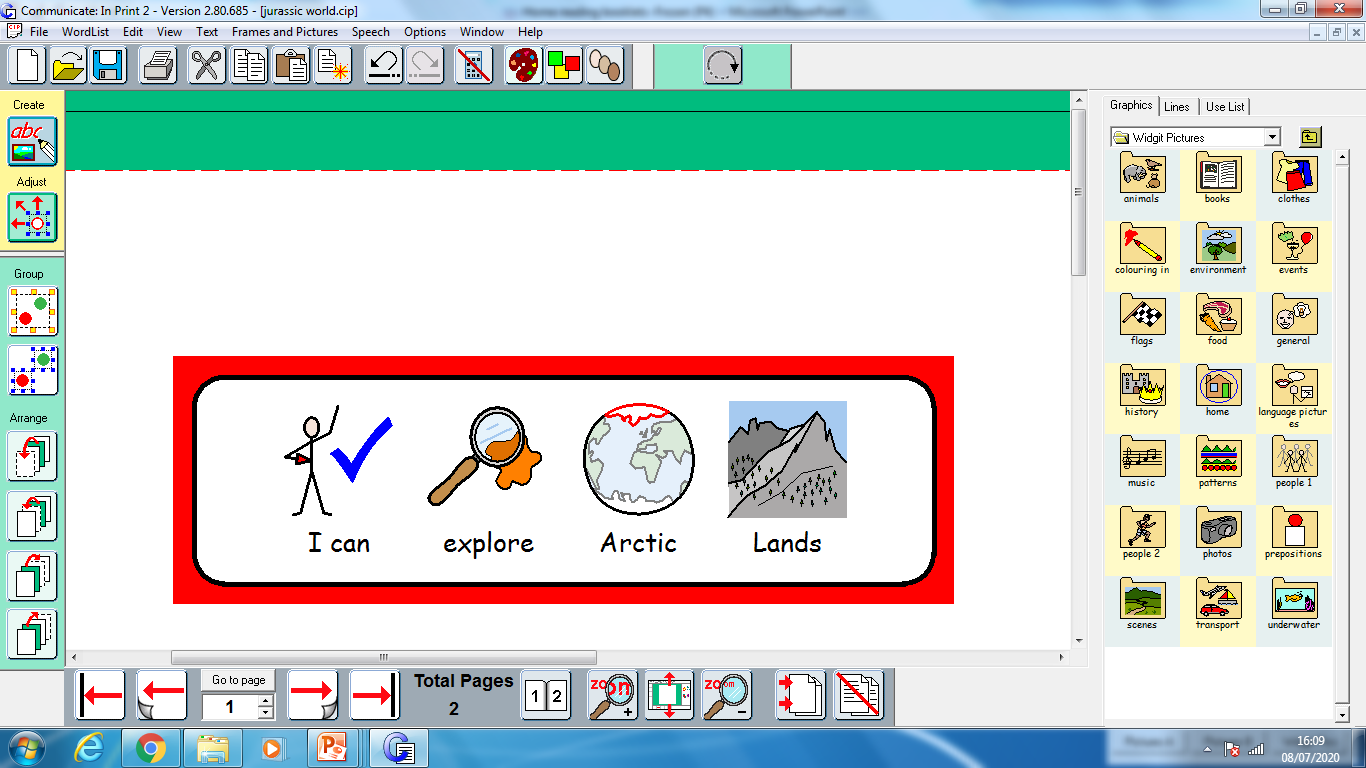 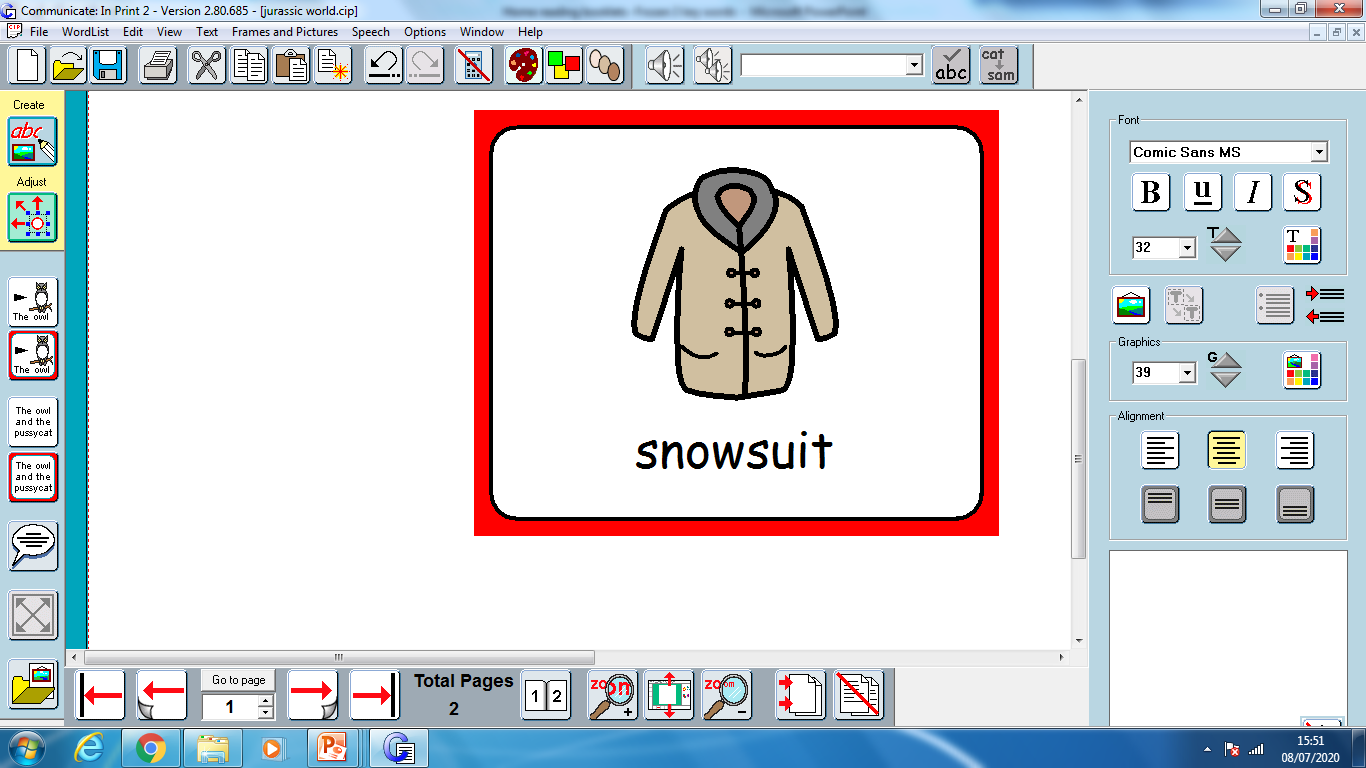 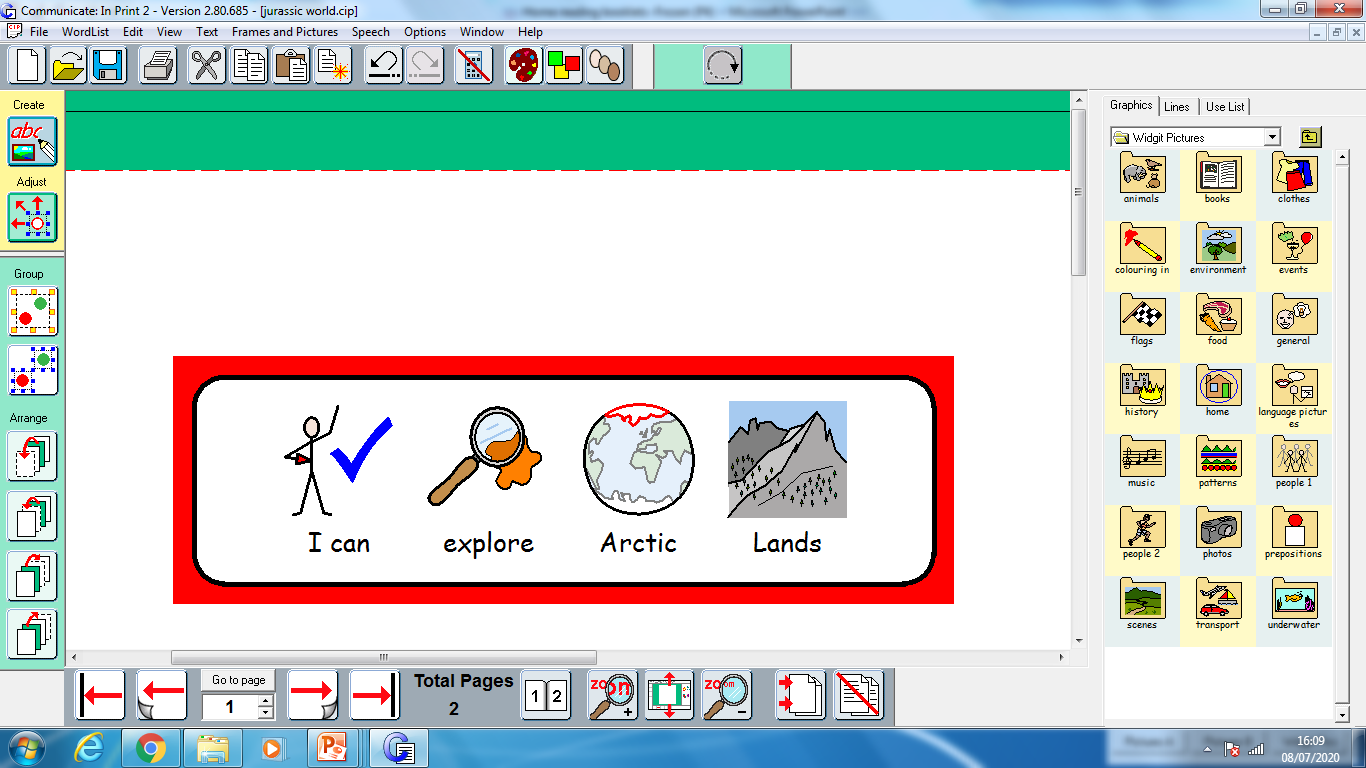 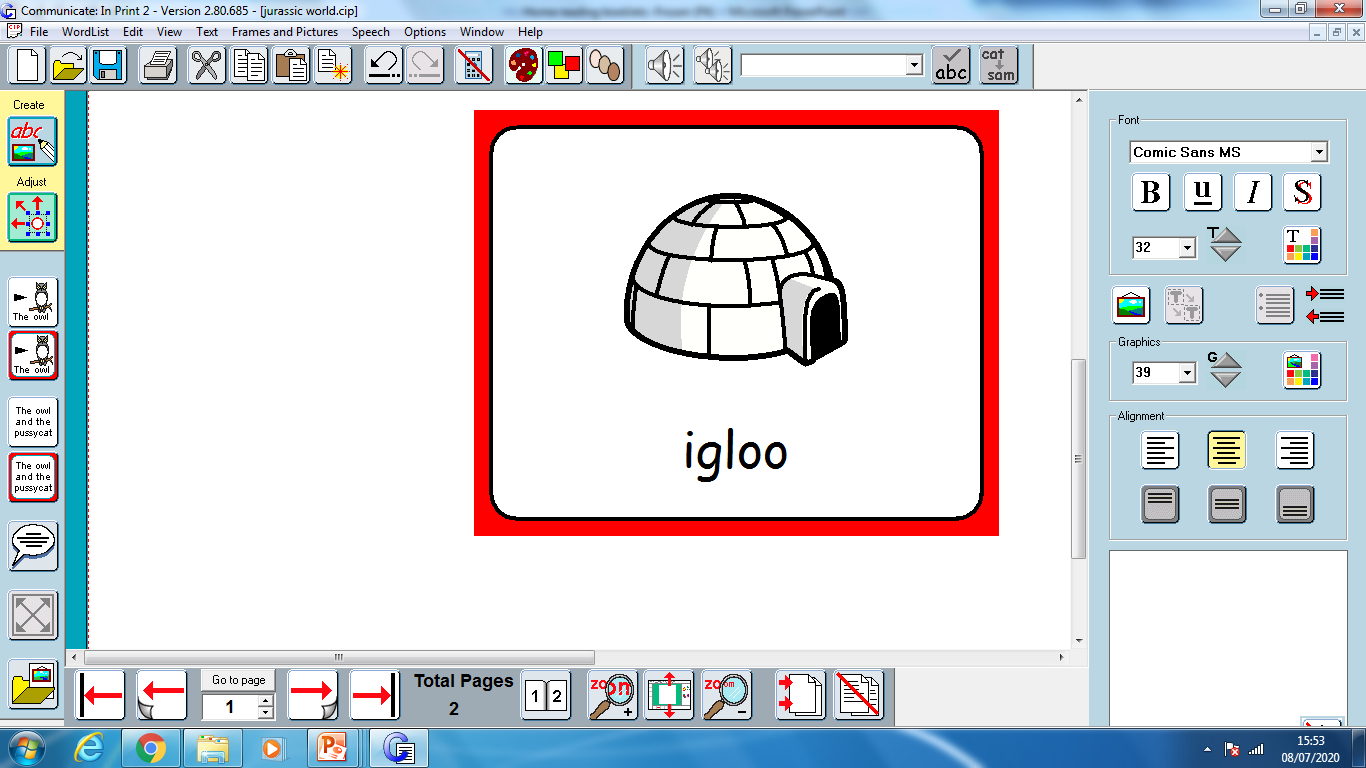 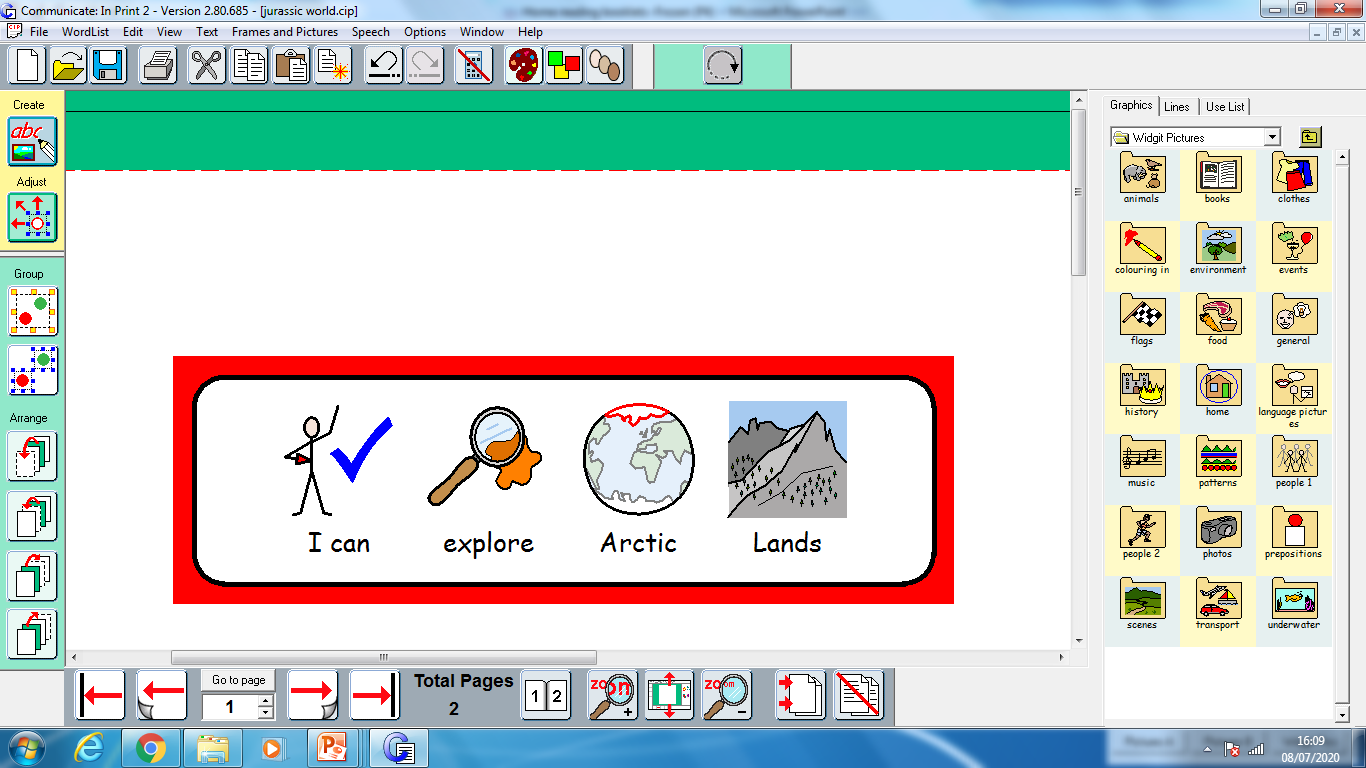 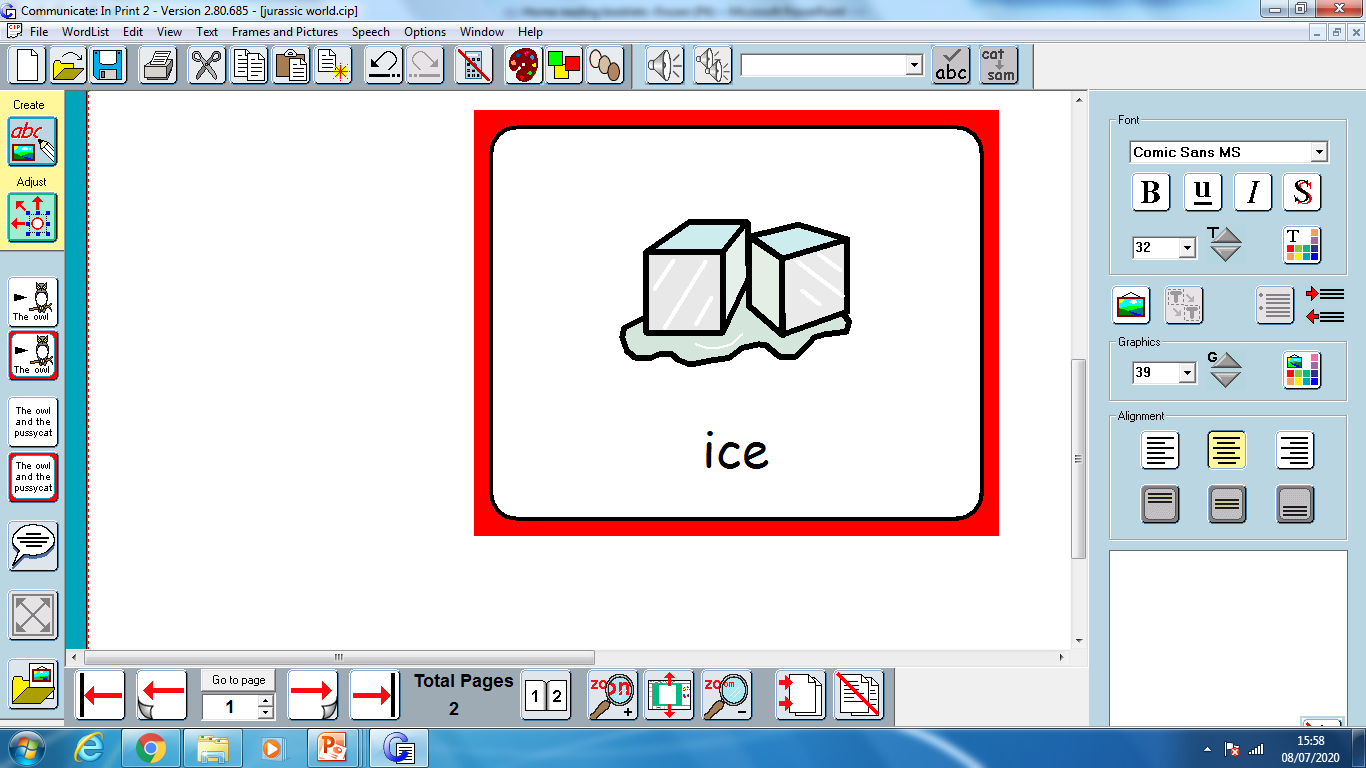 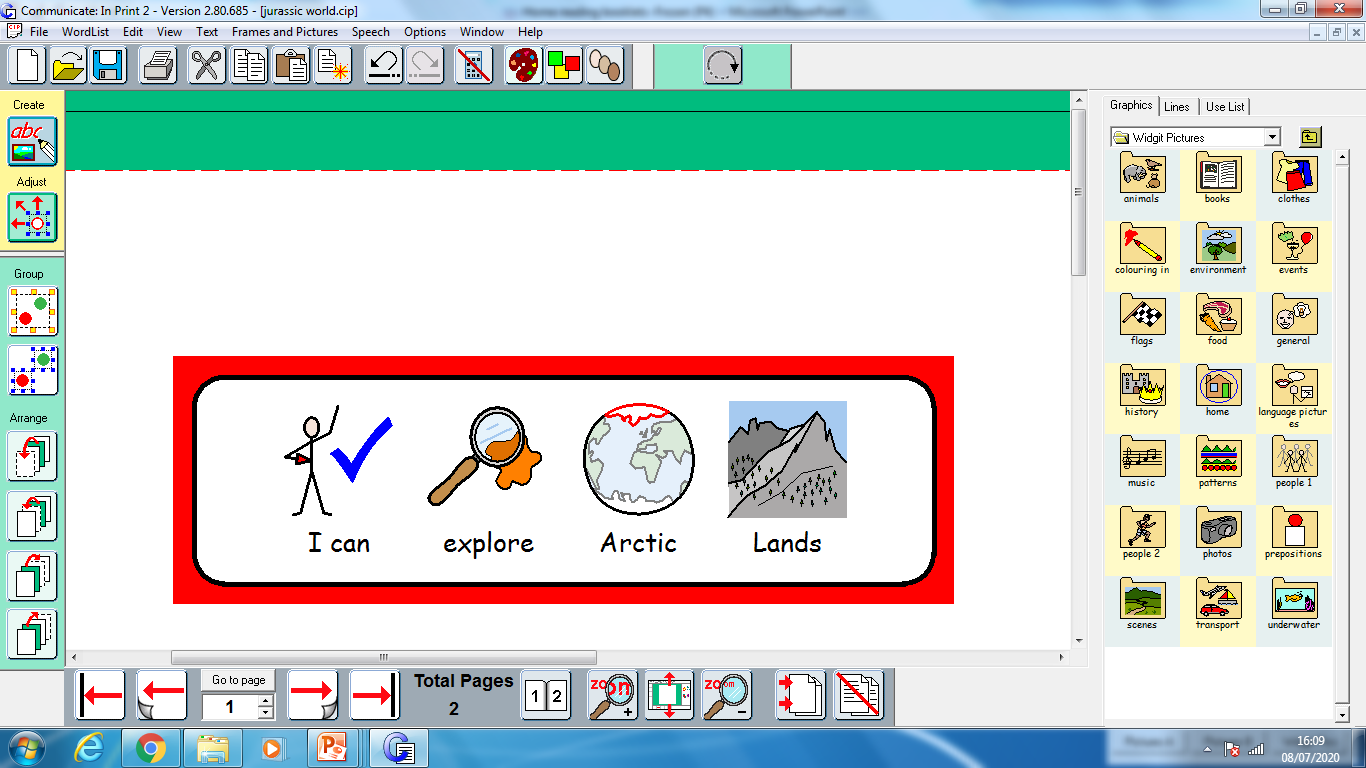 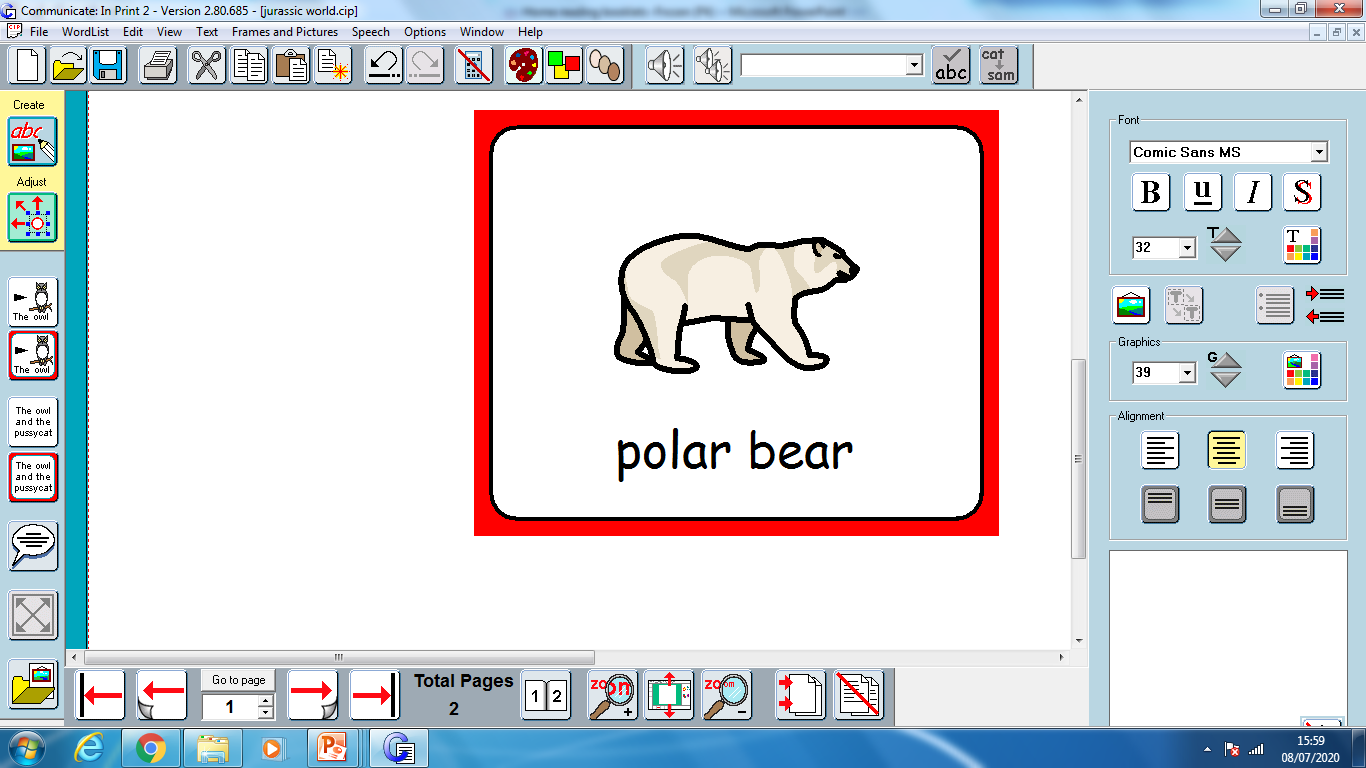 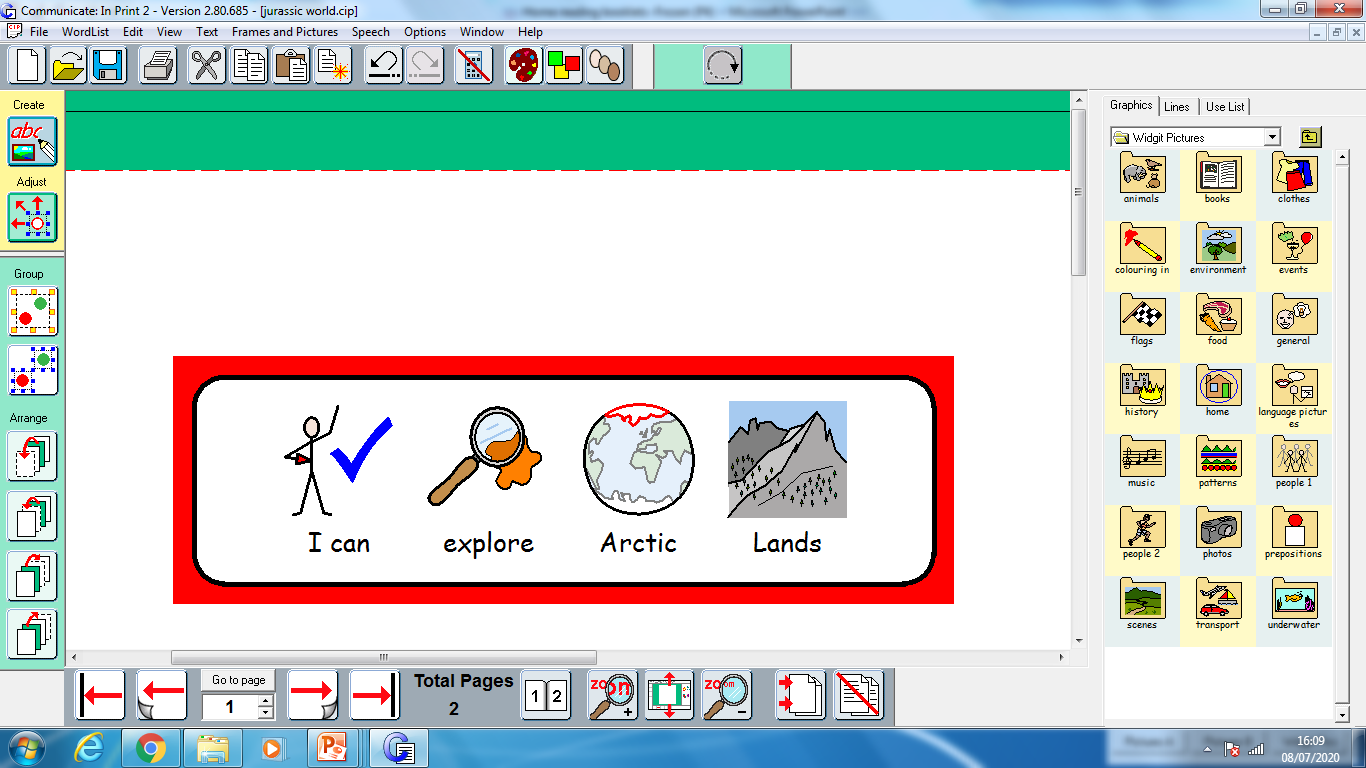 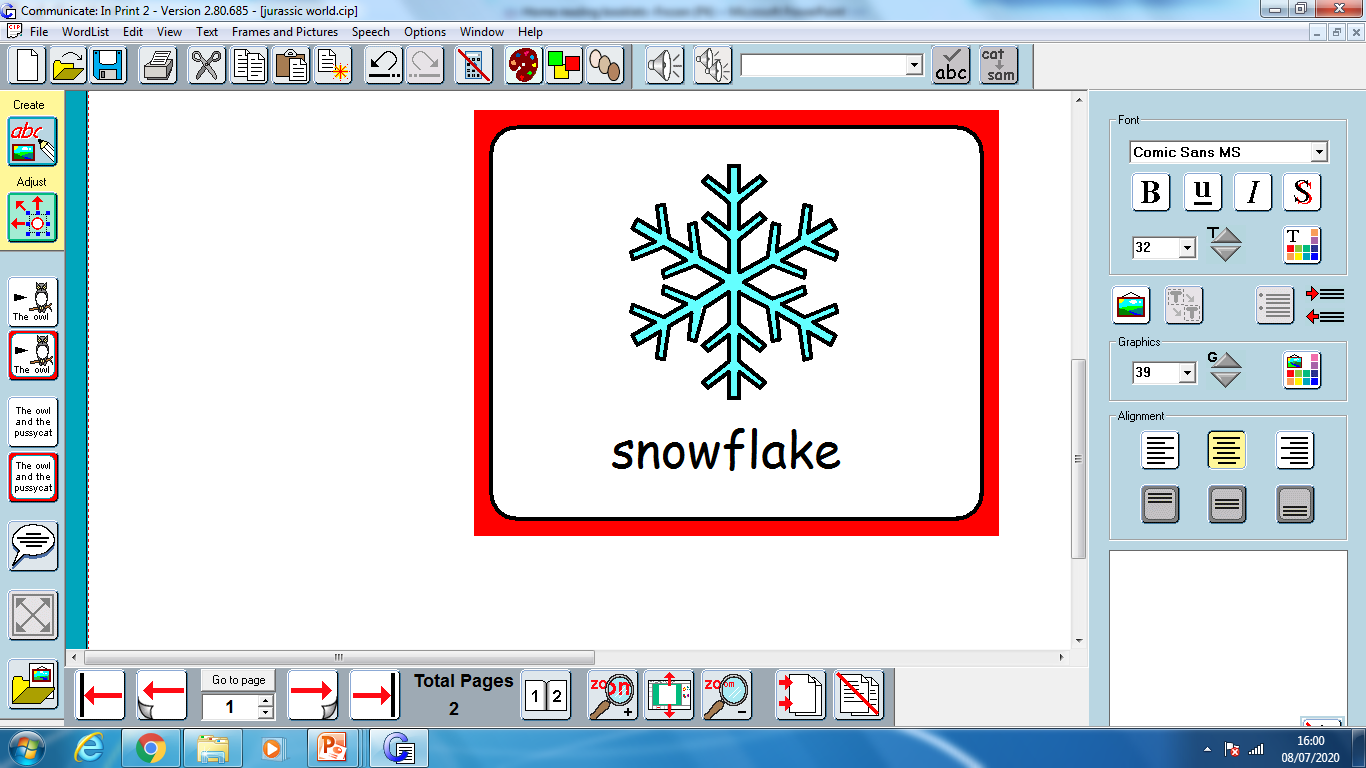 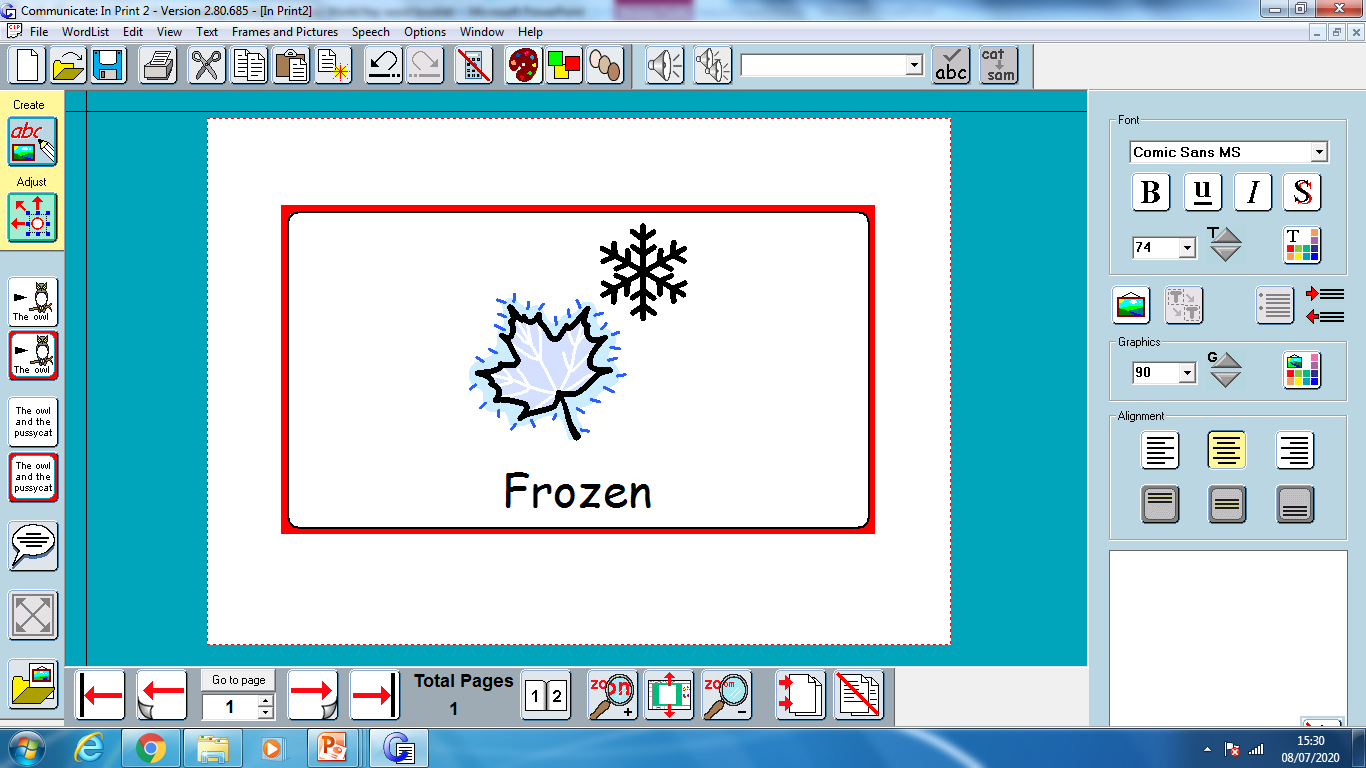 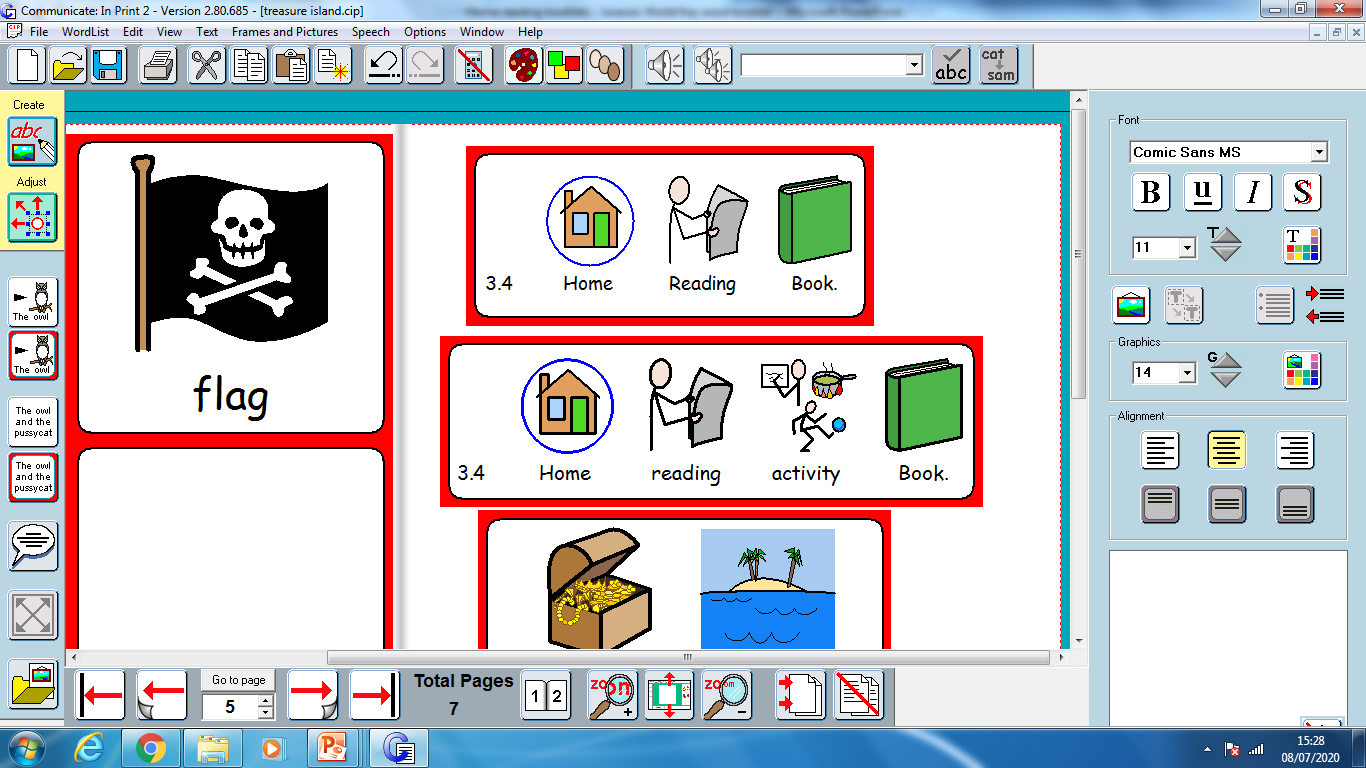 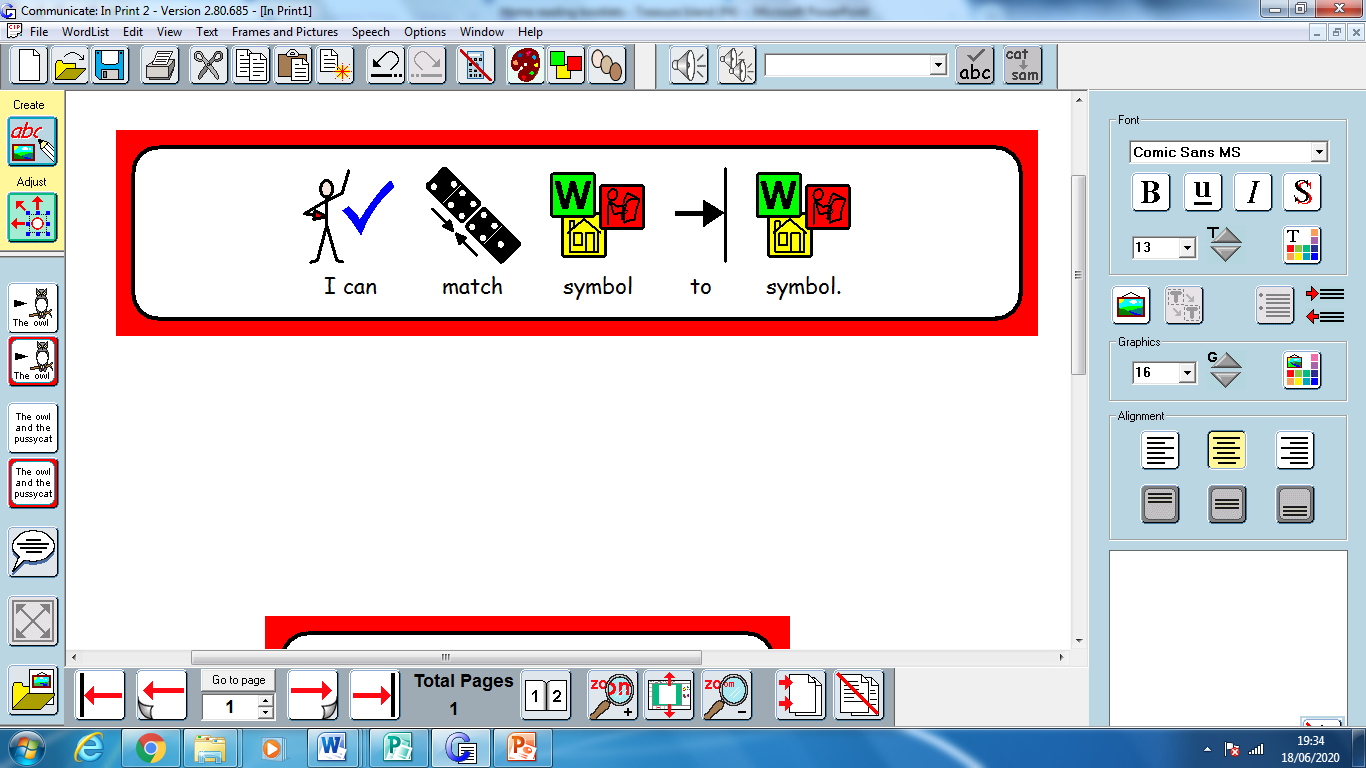 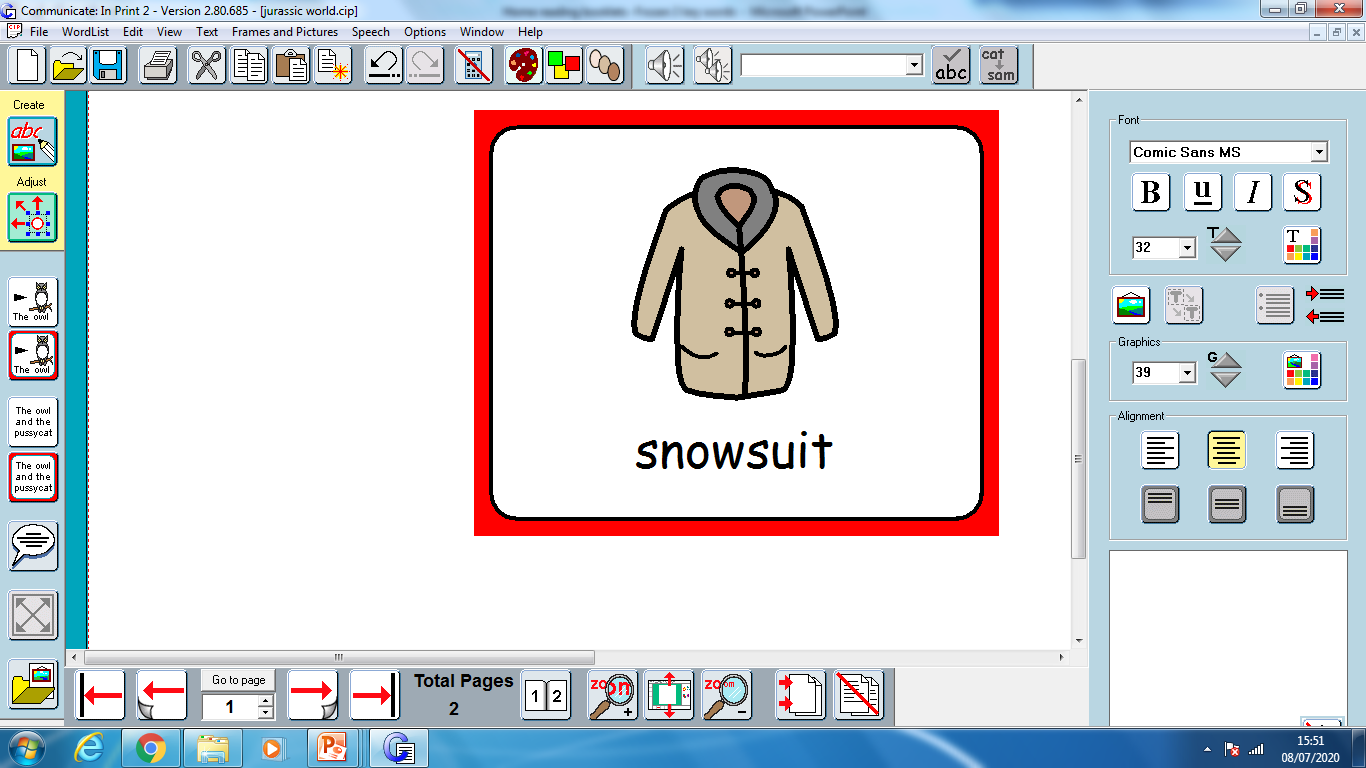 [Speaker Notes: I feel snowflakes
I see igloo
I hear polar bear
I see snow
snowsuit]
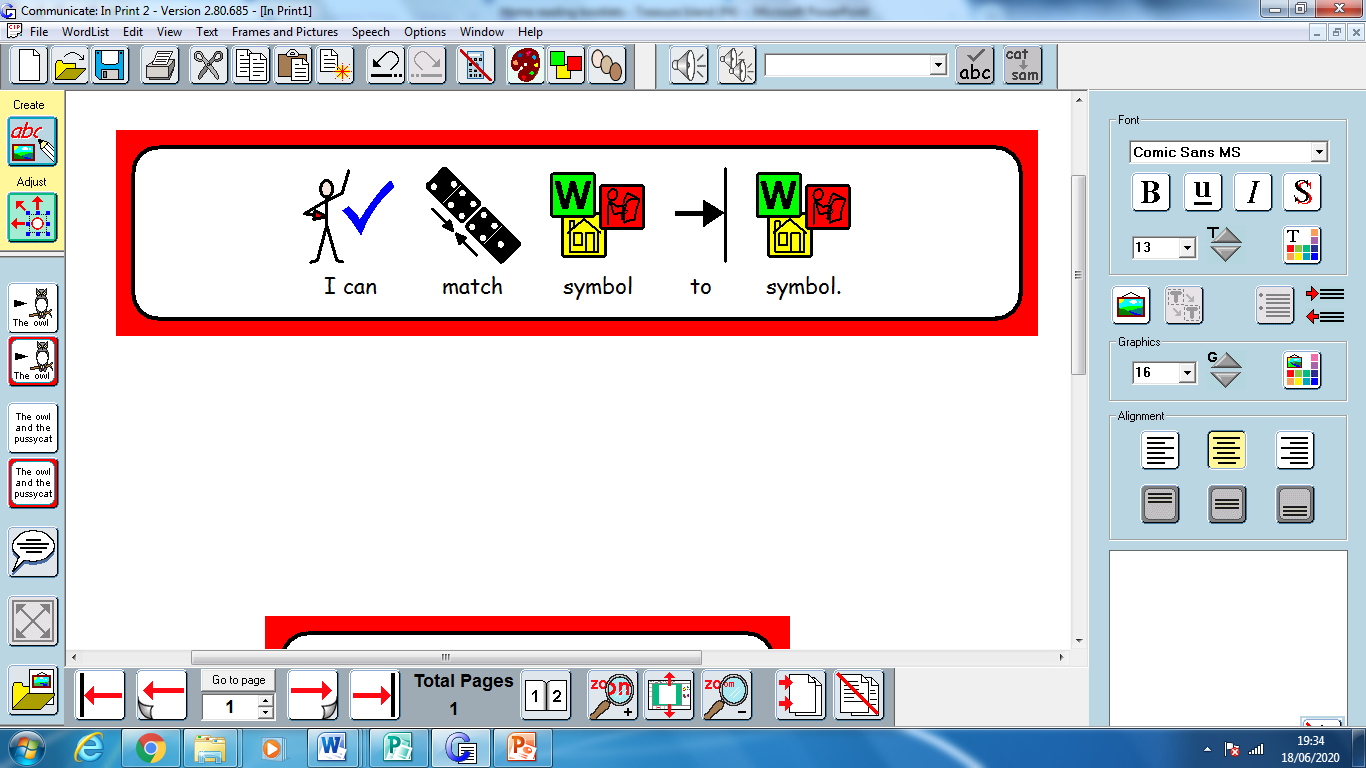 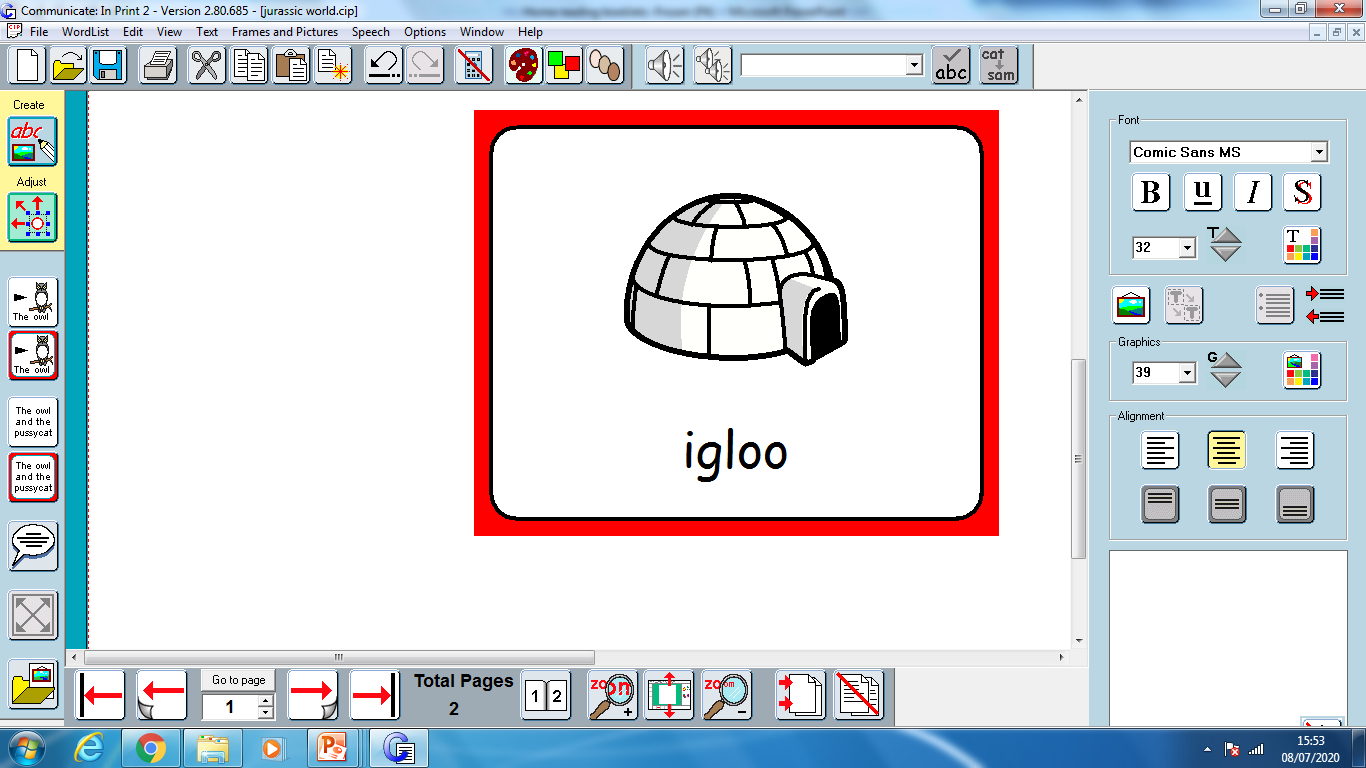 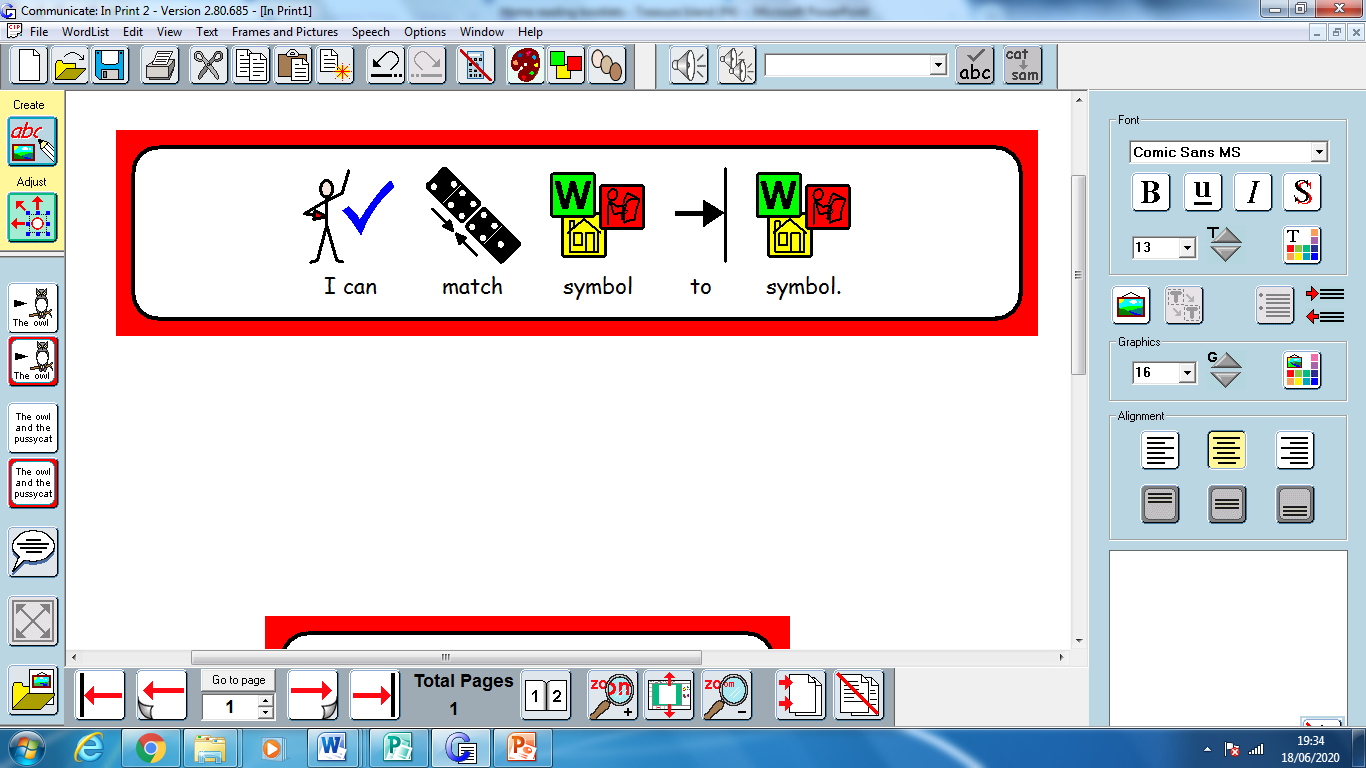 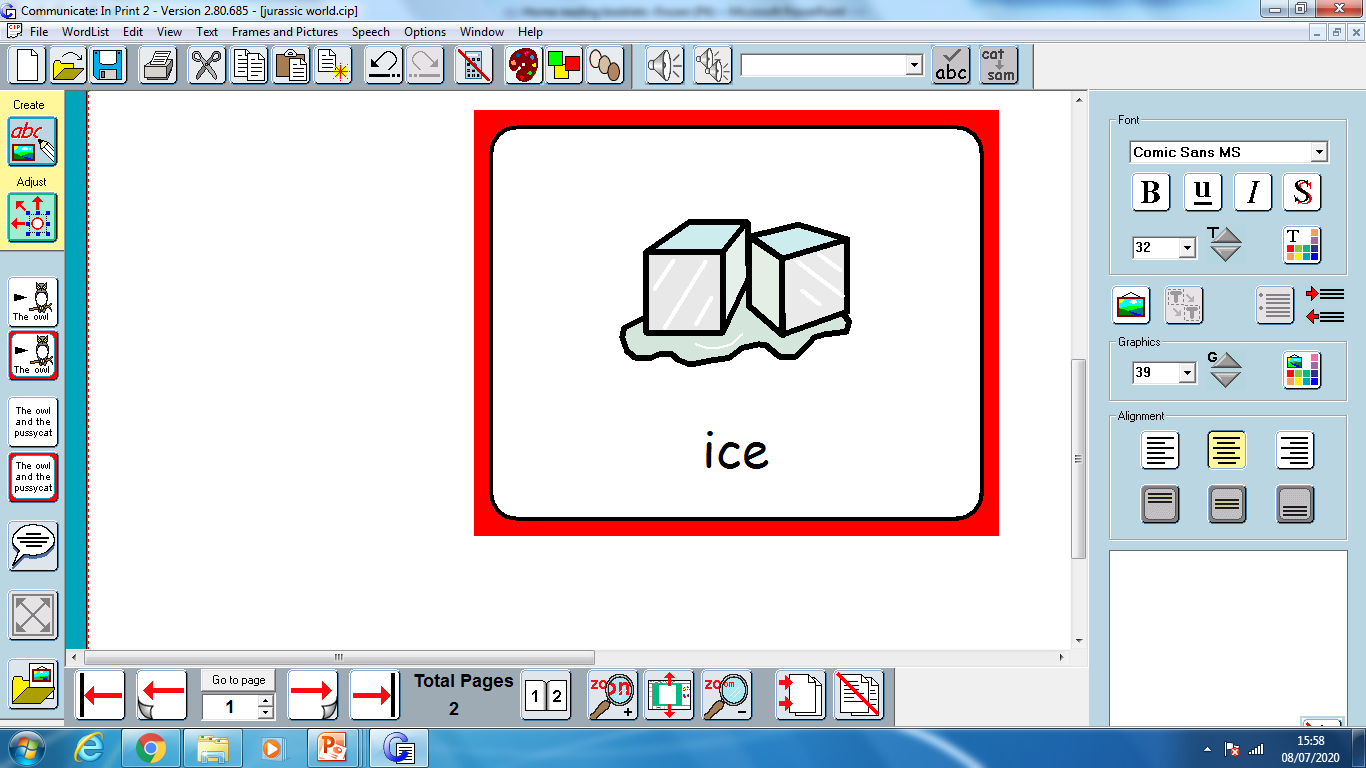 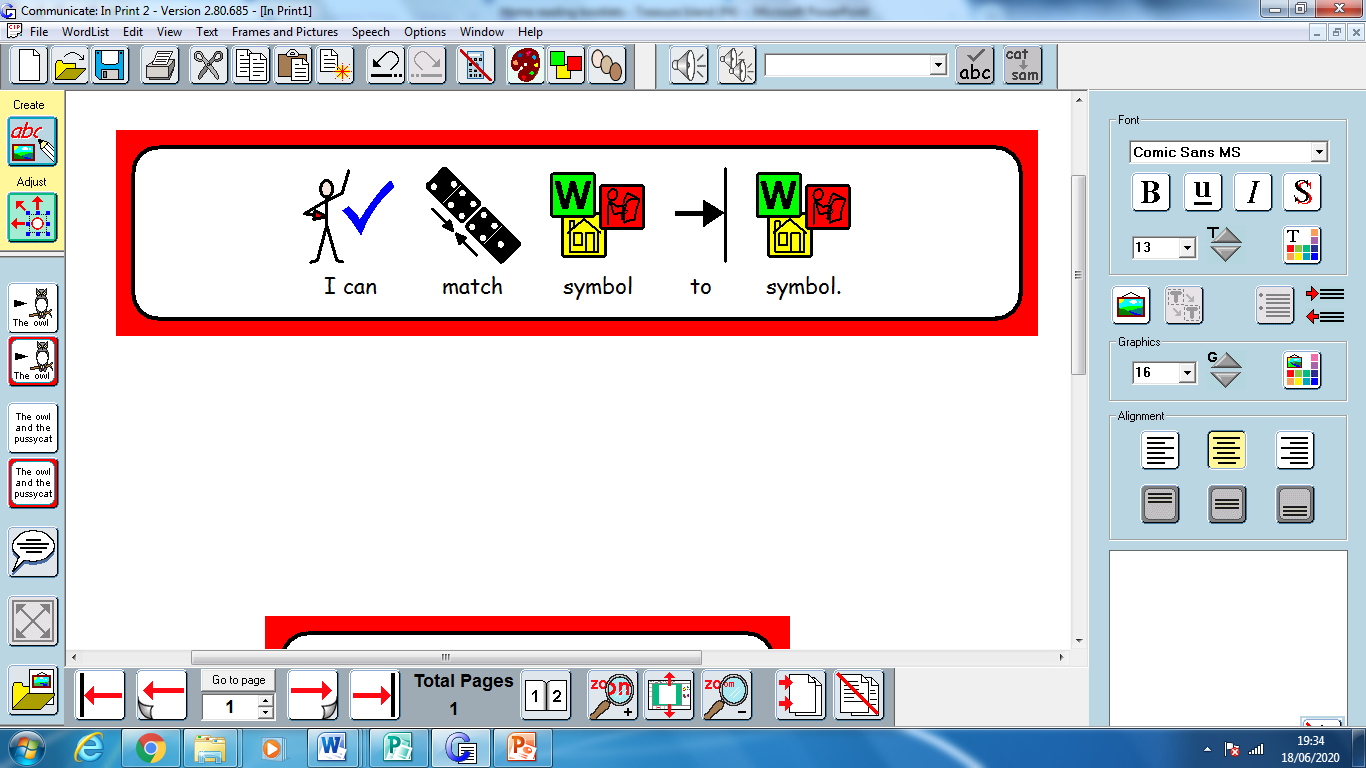 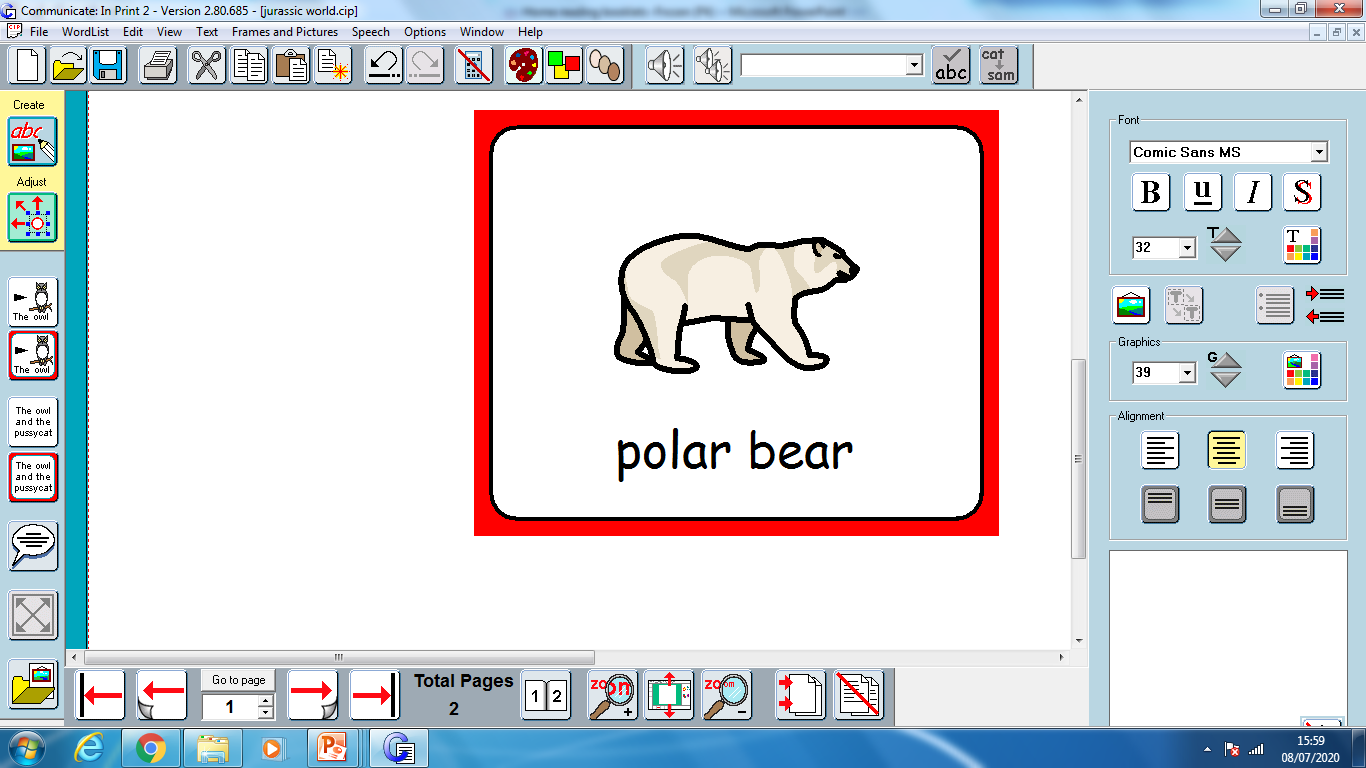 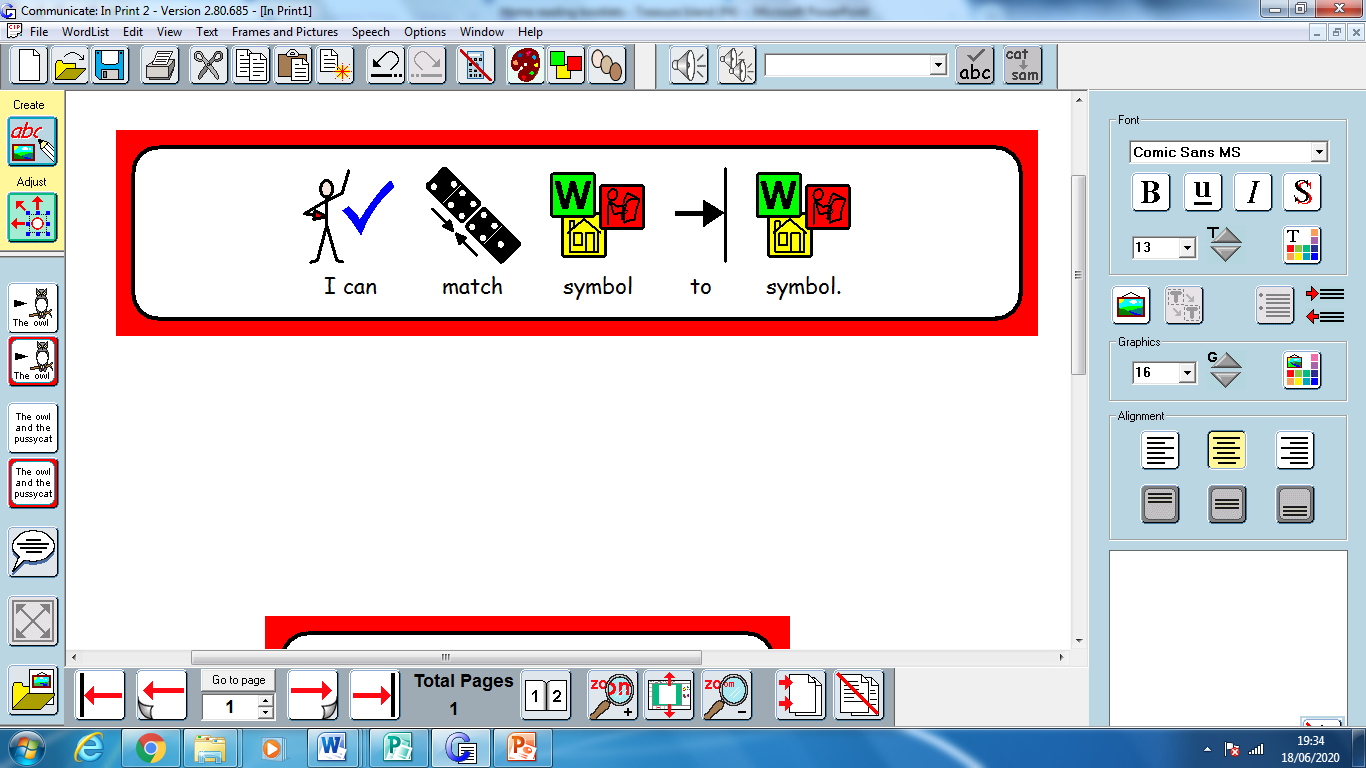 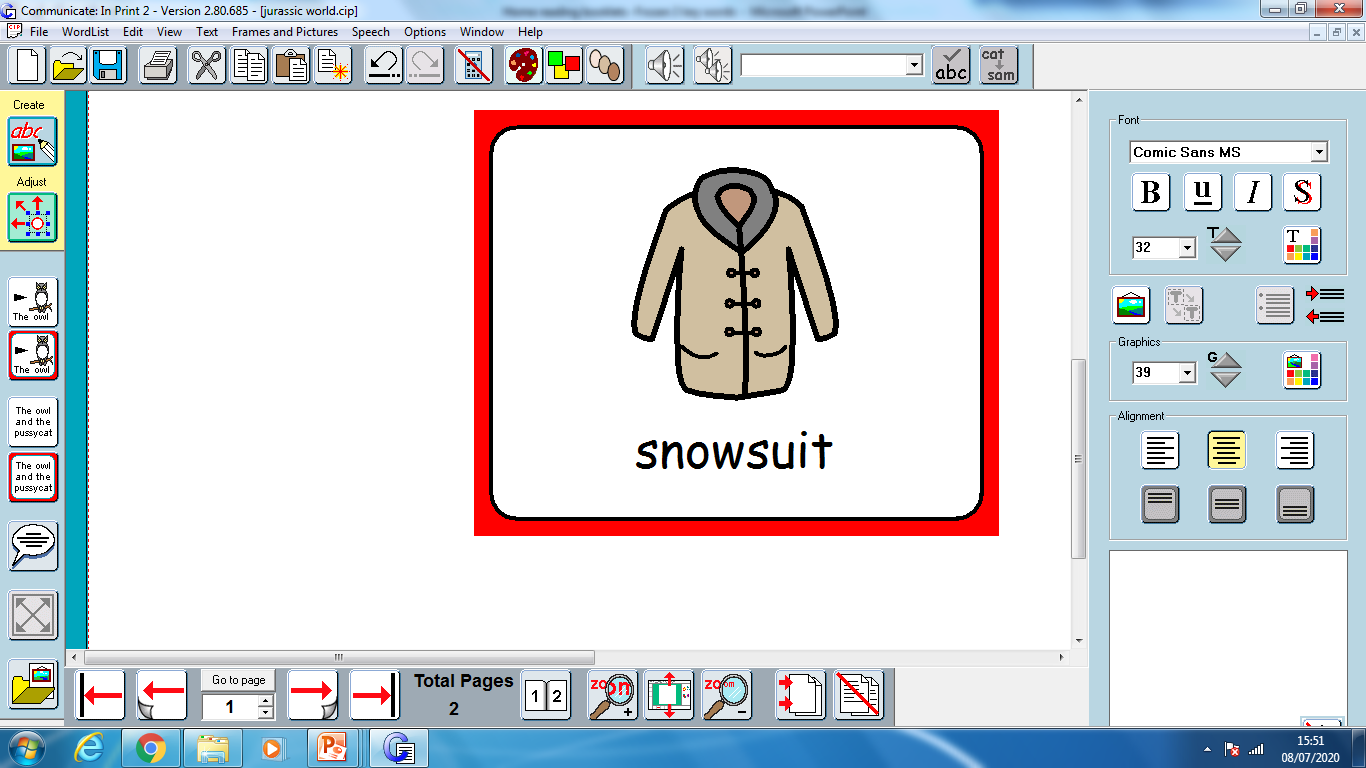 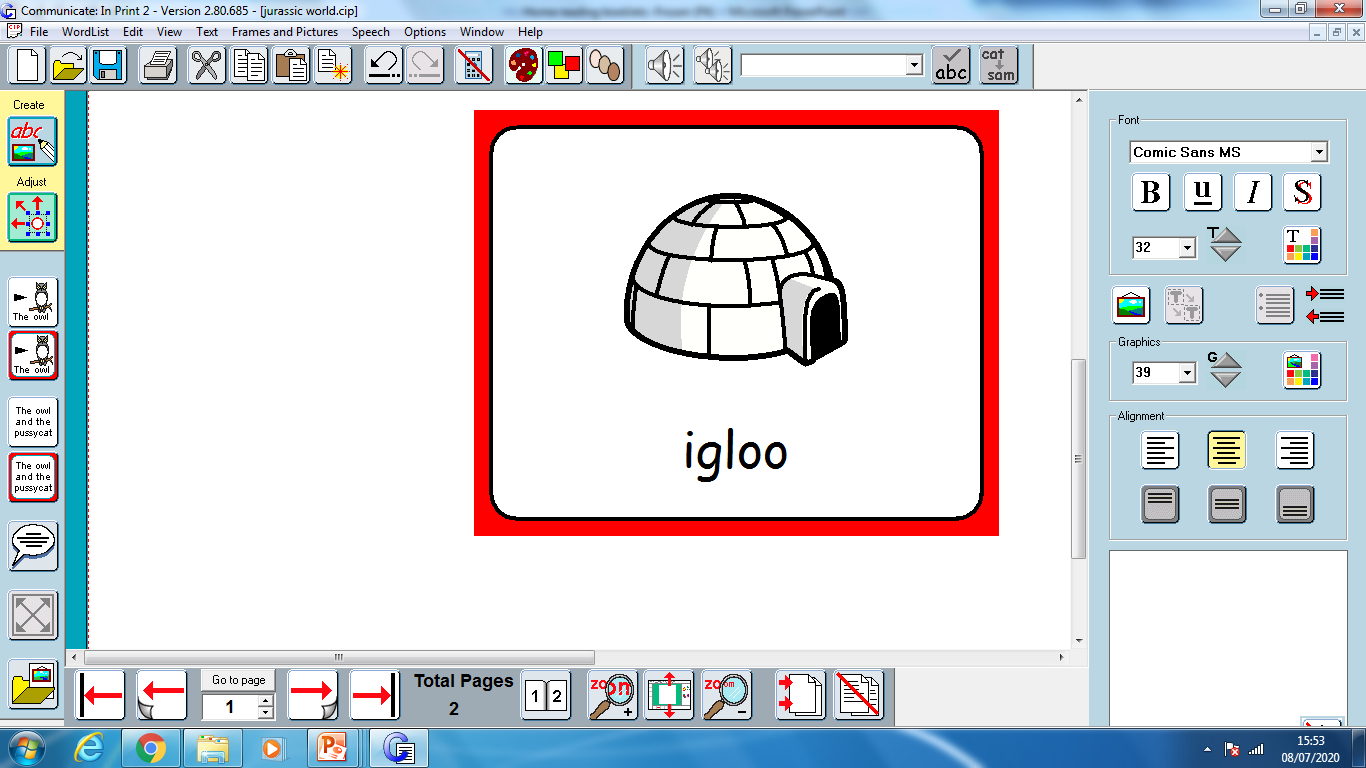 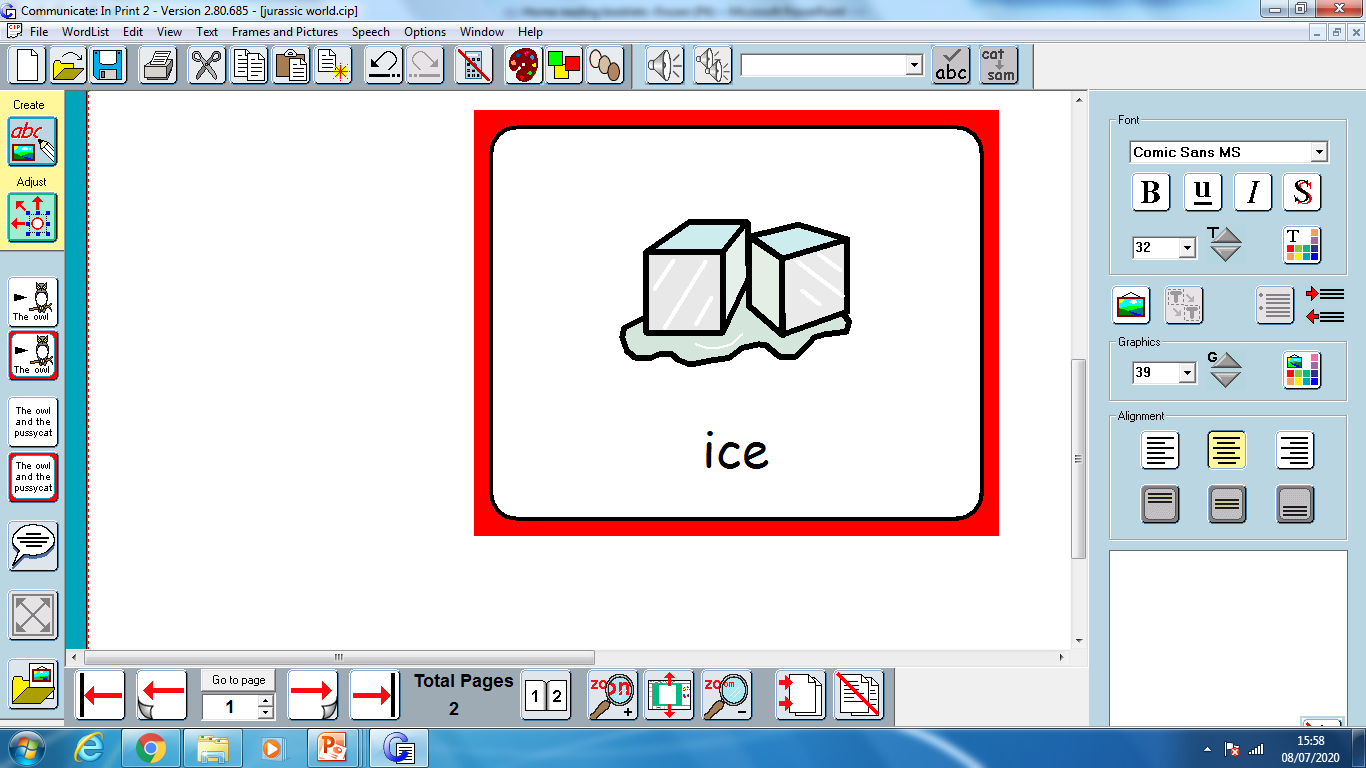 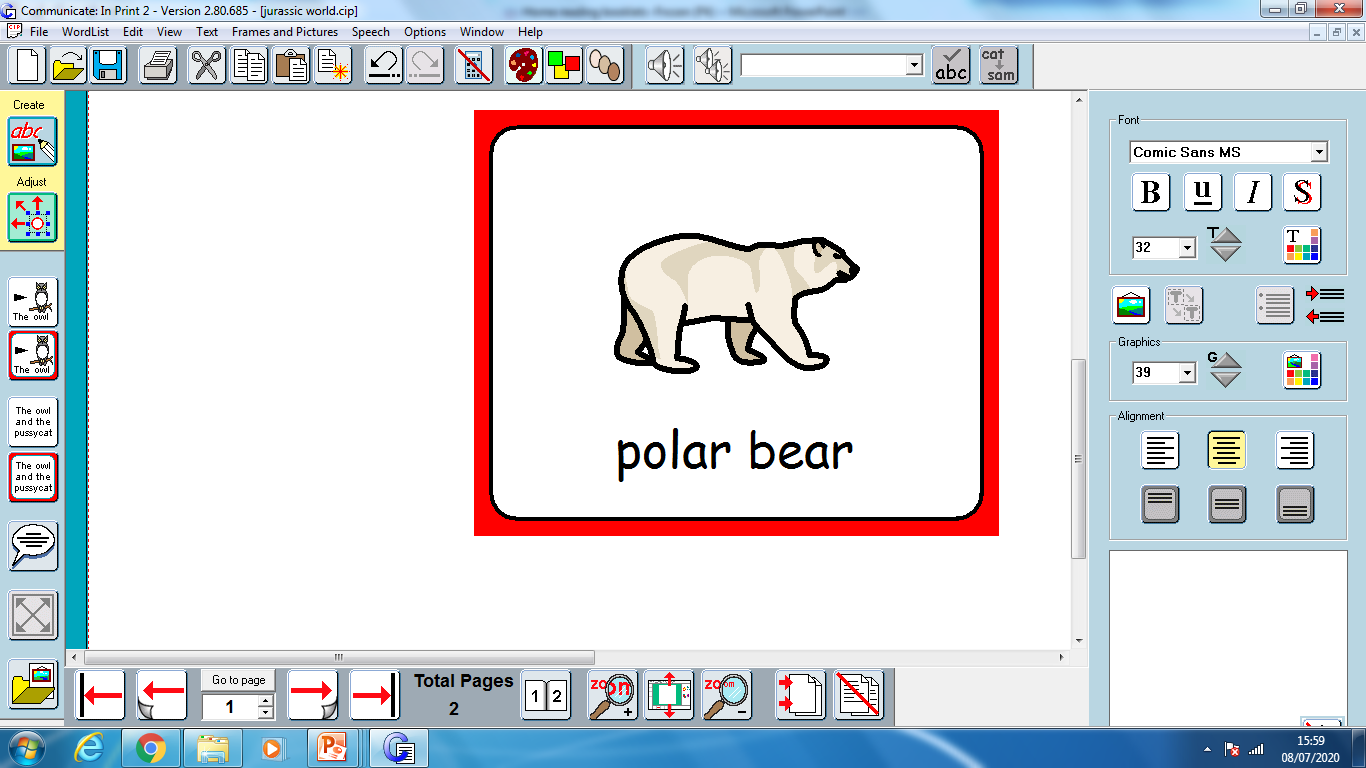 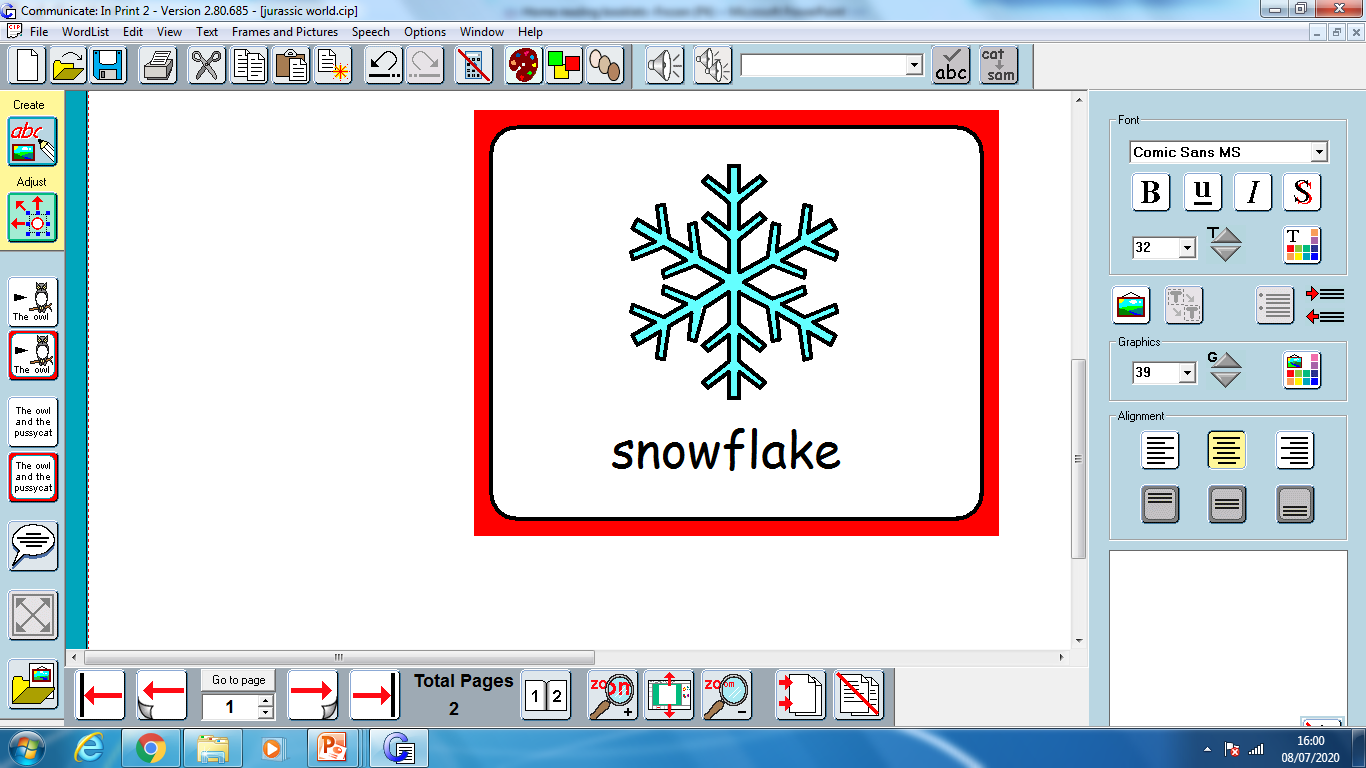